Precision oncology connectRecent advances in precision oncology and future implications
Prof. David Hong, MD
MD Anderson Cancer Center, Houston, United States
DECEMBER 2024
2
Developed by PRECISION ONCOLOGY COnnect
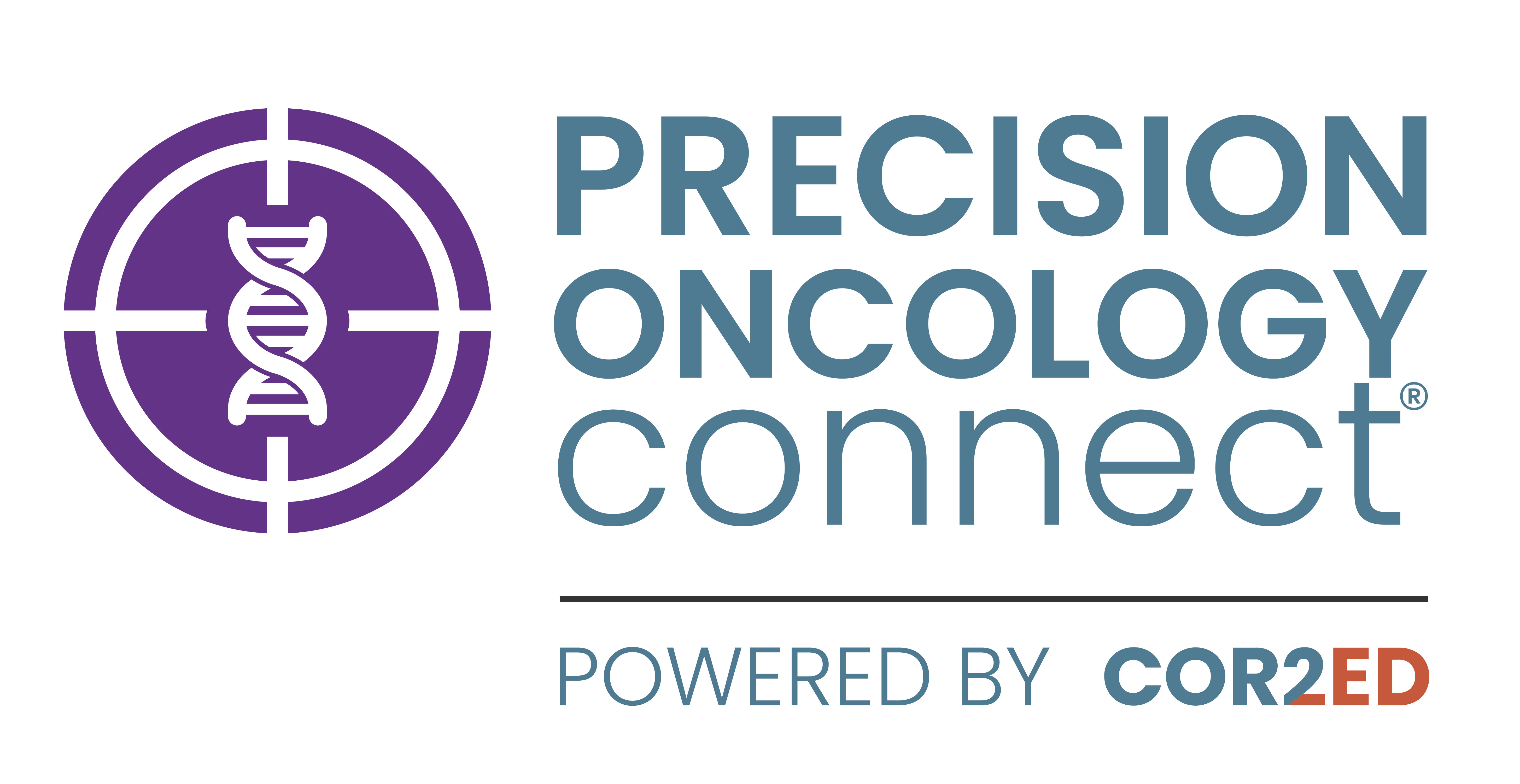 This programme is developed by PRECISION ONCOLOGY CONNECT, an international group of experts in the field of oncology.

Acknowledgement and disclosures
This PRECISION ONCOLOGY CONNECT programme is supported through an independent educational grant from Bayer. The programme is therefore independent, the content is not influenced by the supporter and is under the sole responsibility of the experts.
Please note: The views expressed within this programme are the personal opinions of the experts. They do not necessarily represent the views of the experts’ institutions, or the rest of the PRECISION ONCOLOGY CONNECT group.
Expert disclosures:
Dr David S Hong has received financial support/sponsorship for research support, consultation, or speaker fees from the following companies: 280Bio, AACR, AbbVie, Acuta, Adaptimmune, Adlai-Nortye, Alaunos Therapeutics;  Alkermes, Alpha Insights, Amgen, Affini-T, ASCO, Astellas, AstraZeneca, Aumbiosciences, Axiom, Baxter, Bayer, Biomea, Blackstone, Boxer Capital, BridgeBio, Bristol-Myers Squibb, CARSgen, Children’s Oncology Group, COR2ED, TD Cowen, CrossBridge Bio, Daiichi-Sankyo, Deciphera, EcoR1 Capital, EDDC, Eisai, Eli Lilly, Endeavor BioMedicines, Erasca, Exelixis, Fate Therapeutics, Genentech, Genmab, Gennao Bio, Gilead, GLG Pharma, Group H, Guidepoint, HCW Precision Oncology, Immunogenesis, Incyte Inc, Inhibrix Inc, InduPro, Infinity, Innovent, Janssen, Jounce Therapeutics Inc, Kyowa Kirin, LianBio, MEDACorp, Medscape, Merck, Mirati, Molecular Match, Navier, NCI-CTEP, Novartis, Northwestern, Numab, Oncologia Brasil, OncoResponse, ORI Capital, Pfizer, Pharma Intelligence, POET Congress, prIME Oncology, Projects in Knowledge, Pyramid Bio, Quanta Therapeutics, RAIN Oncology, Ridgeline Therapeutics, Revolution Medicine, Roche, SeaGen, SITC, Stanford, STCube, STOP Cancer, Takeda, Tavistock, Telperian, TCR2, Trieza Therapeutics, T-Knife, Turning Point Therapeutics, UNC, VM Oncology, WebMD, Yingli Pharma
3
Educational objectives
Drive a deeper awareness and understanding of current and future developments in precision oncology and the future clinical implications
Enhance knowledge of precision oncology and biomarker testing across patient, caregiver and HCP communities
HCP, healthcare professionals
4
Clinical takeaways
Ongoing research is uncovering new, precise, and reliable tumour biomarkers. This has improved advanced precision medicine, promising better outcomes for people with cancer
Inhibitors for KRAS mutations (e.g. sotorasib/adagrasib) have provided new treatment options for cancer in certain subpopulations (i.e. KRASG12C mutated); other agents targeting specific patient subsets (e.g. those with MTAP loss) may expand targeted therapy options 
Evolving targets like NTRK and HER2 are benefiting multiple cancer types
The expansion of new biomarkers and targeted therapies highlights the importance of molecular profiling using NGS and knowing which treatment option is best suited to individual patients
HER2, human epidermal growth factor receptor 2; KRAS, Kirsten rat sarcoma virus; MTAP, methylthioadenosine phosphorylase; NGS, next-generation sequencing; NTRK, neurotrophic tyrosine receptor kinase
5
introduction
As research continues to evolve, identifying key molecular targets plays a critical role in the development of effective therapies for cancer.1 New precision targets and therapies continue to emerge,2 and more established targets are expanding their indications2
New and emerging targets:
RAS (KRAS, NRAS and HRAS) is the most frequently mutated gene family in cancers, and researchers have sought an effective RAS inhibitor for more than 30 years.3 Two KRASG12C inhibitors, sotorasib4 and adagrasib,5 are now FDA approved for NSCLC and a number of RAS(ON) inhibitors are in development targeting variants of RAS proteins including KRASG12D6,7,8  
Protein arginine methyltransferase 5 (PRMT5) inhibitors have emerged as a promising treatment for solid tumours with methylthioadenosine phosphorylase (MTAP) deficiency9
Older, established targets:
HER2: long-established as a key target in breast cancer10 and recently gained a histology-agnostic approval of the anti‑HER2 antibody–drug conjugate trastuzumab deruxtecan for patients with HER2-overexpressing solid tumours11
NTRK: targeting NTRK gene fusions with tyrosine kinase inhibitors has provided significant benefits in precision oncology.12 New data continues to emerge for the first generation TRK inhibitors12 and novel second-generation TRK inhibitors are in development13
FDA, Food and Drug Administration; HER2, human epidermal growth factor receptor 2; HRAS, Harvey RAS; KRAS, Kirsten RAS; NRAS, Neuroblastoma RAS; NSCLC, non-small cell lung cancer; NTRK, neurotrophic tyrosine receptor kinase; RAS, rat sarcoma virus; TRK, tropomyosin receptor kinase
1. Min HY and Lee HY. Exp Mol Med. 2022;54:1670-1694; 2. Malone ER, et al. Genome Med. 2020;12:8; 3. CAS. Emerging trends in targeting “undruggable” RAS protein for cancer treatment. Available here (accessed December 2024); 4. FDA grants accelerated approval to sotorasib for KRAS G12C mutated NSCLC. Available here (accessed December 2024); 5. FDA grants accelerated approval to adagrasib for KRAS G12C-mutated NSCLC. Available here (accessed December 2024); 6. Nokin M-J, et al. Nat Commun. 2024; 15: 7554; 7. Akhave NS, et al. Mol Cancer Ther. 2022;21:1645-1651; 8. Arbour KC, et al. Ann Oncol. 2023;34(Supplement 2):S458-S497. Presented at ESMO 2023. Abstr 6520, oral presentation; 9. Rodon J, et al. Eur J Cancer. 2024;211 (suppl 1):114981. Presented at ENA 2024 (EORTC NCI AACR 36th Symposium). 503LBA (oral presentation); 10. Meric-Bernstam F, et al. J Clin Oncol. 2023;42:47-58; 11. Yoon J, et al. Nat Rev Clin Oncol. 2024; 21:675-700; 12. Hong DS, et al. Ann Oncol. 34 (supplement 2):S469. Presented at ESMO 2023 (Poster 667P); 13. Sheng J, et al. NPJ Precis Oncol. 2024;8:198
6
New targets:kras
KRAS, Kirsten rat sarcoma virus
7
RAS mutant cancers: targets for precision oncology?
Different mutant alleles are found in different cancer types. Pancreatic cancer has the most KRAS mutations
Percentages of KRAS mutations in codon 12 by tissue and tumour type
Distribution and frequency of RAS isoform across tumour types
PAN-TUMOUR
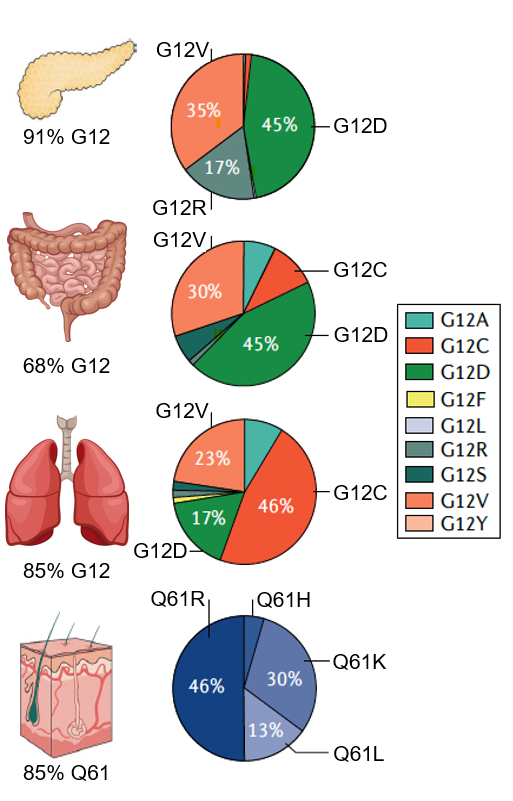 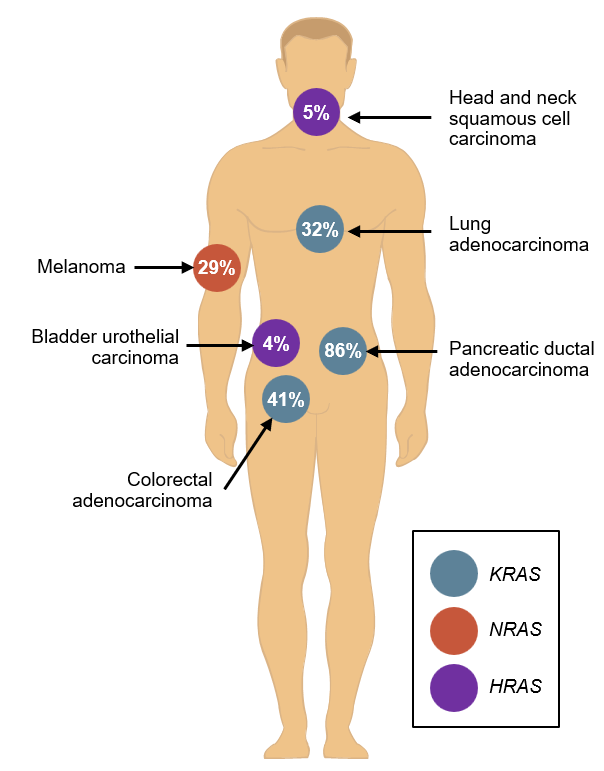 KRAS mutation codons
RAS mutation isoforms
Other
N
HRAS, Harvey RAS; KRAS, Kirsten RAS; NRAS, Neuroblastoma RAS; RAS, rat sarcoma virus
Moore A, et al. Nat Rev Drug Discovery. 2020;19:553-552
8
KRASG12C Inhibition with Sotorasib in Advanced Solid Tumours (efficacy)
CHANGE FROM BASELINE IN TUMOUR BURDEN
60
Planned dose:
180 mg
360 mg
720 mg
960 mg
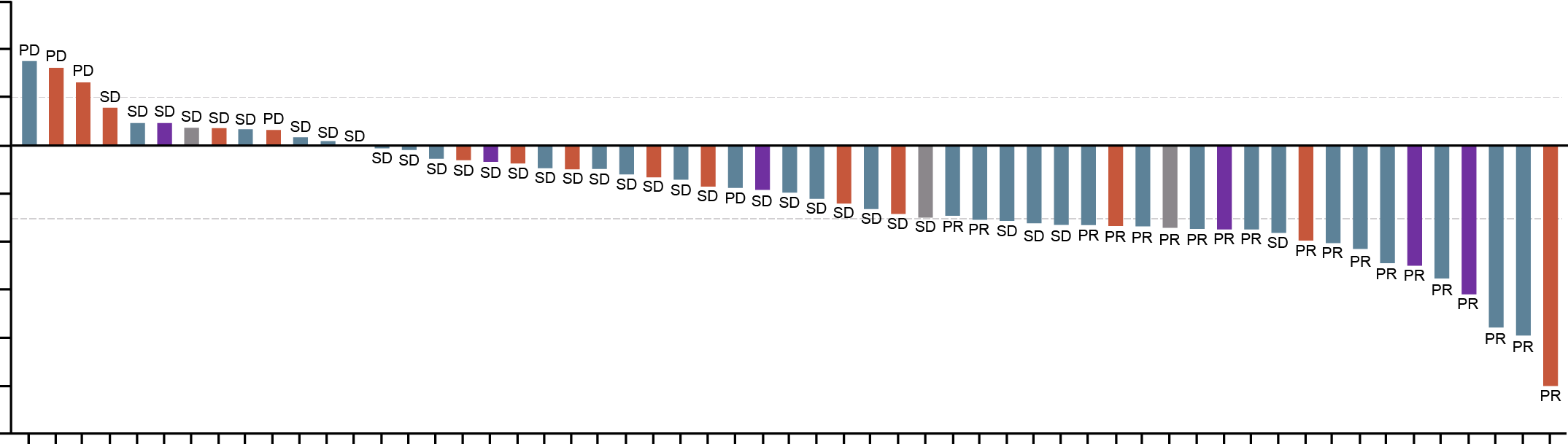 40
20
EFFICACY OF SOTORASIB IN ALL TUMOUR TYPES
0
-20
Best percent change from baseline
-40
-60
-80
-100
-120
Patients with NSCLC receiving sotorasib
EFFECT OF SOTORASIB IN A PATIENT WITH NSCLC
Baseline
Week 10
Week 16
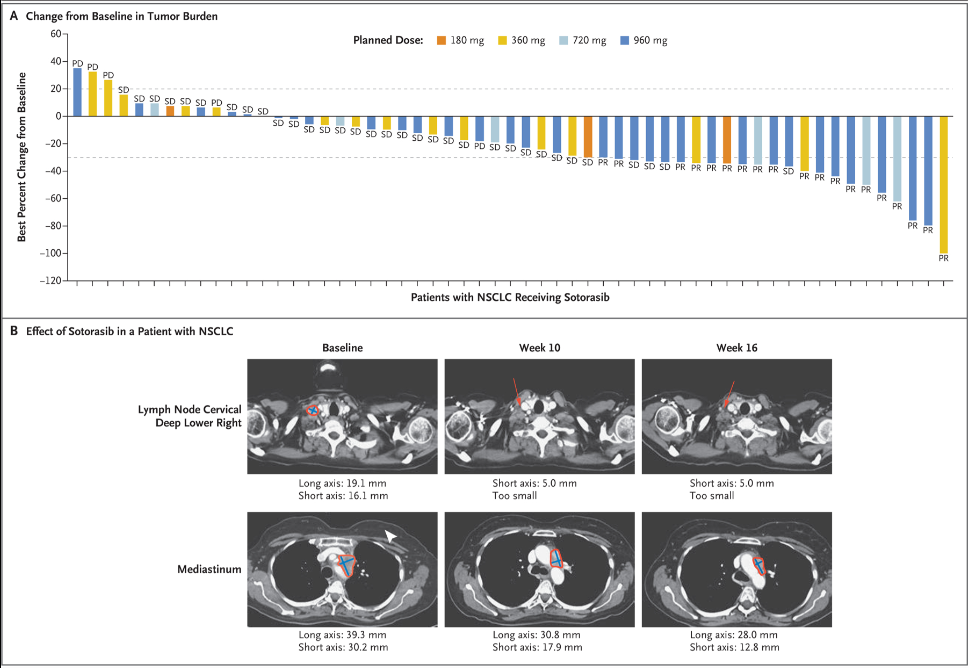 Lymph node cervicaldeep lower right
Long axis: 19.1 mm
Short axis: 16.1 mm
Short axis: 5.0 mm
Too small
Short axis: 5.0 mm
Too small
Mediastinum
Long axis: 39.3 mm
Short axis: 30.2 mm
Long axis: 30.8 mm
Short axis: 17.9 mm
Long axis: 28.0 mm
Short axis: 12.8 mm
a One patient with NSCLC withdrew consent before tumour assessment. One patient with colorectal cancer and two patients with other tumour types had clinical progressionb Objective response was defined as a complete or partial responsec Disease control was defined as a complete response, a partial response, or stable disease
CI, confidence interval; CR, complete response; KRAS, Kirsten rat sarcoma virus; NSCLC, non-small cell lung cancer; PD, progressive disease; PR, partial response; SD, stable disease
Hong DS, et al. N Engl J Med. 2020;383:1207-1217
9
KRASG12C Inhibition with Sotorasib in Advanced Solid Tumours (safety)
a Among the 22 patients who had fatal adverse events of any cause during treatment, four patients discontinued treatment directly because of those adverse events. The remaining patients discontinued treatment before the fatal adverse event occurred, and therefore the fatal adverse event was not recorded as the reason for treatment discontinuation for those patients.
CI, confidence interval; KRAS, Kirsten rat sarcoma virus; NSCLC, non-small cell lung cancer
Hong DS, et al. N Engl J Med. 2020;383:1207-1217
10
KRASG12C allele specific inhibitors – single arm studies
aNSCLC cohort for efficacy and full dataset for safety
BID, twice a day; DoR, duration of response; KRAS, Kirsten rat sarcoma virus; ORR, objective response rate; PFS, progression-free survival; QD, once daily; RP2D, recommended phase 2 dose; TRAE, treatment-related adverse event
1. Skoulidis F, et al. N Engl J Med 2021; 384: 2371-81; 2. Spira AI, et al. J Clin Oncol. 2022;40 (16 suppl):9002. (ASCO 2022 oral presentation); 3. Zhou Q, et al. Journal of Thoracic Oncology 2024; 19: 1630-1639; 4. Sacher A, et al N Engl J Med. 2023;389:710-721; 5. Li Z, et al. J Thorac Oncol. 2024;19(10 Suppl):S40-S41 (WCLC 2024 oral presentation); 6. Cassier P, et al. J. Clin Oncol 2023; 41 (16_suppl): 9007 (Miguel M, ASCO 2023 oral presentation); 7. Shi Y, et al. J Clin Oncol. 2024;42(36 Suppl):468214 (ASCO 2024 oral presentation); 8. Heist RS, et al. J Clin Oncol 2024;42 (16_suppl):3007 (ASCO 2024 oral presentation)
Modified from Leighl NB, 2024. Slides presented at ESMO 2024
11
Do the lessons from KRASG12C apply to the next generation of inhibitors?
Spectrum of therapeutic approaches to target KRAS
RAS(off)
RAS(on)
GDP
GTP
Mutation-specific direct KRAS therapies
Advantages:
Wide therapeutic index supporting combination trials
Disadvantages:
Narrow target population for each agent
Unclear efficacy/safety ofnon-covalent inhibitors
Beyond KRASG12C inhibitors, all other inhibitors remain in pre-clinical testing
Indirect Pan-RAS therapies
Advantages:
Large patient population, including ability to target other RASproteins (e.g. HRAS, NRAS) or non-mutated oncogenicalterations (e.g. KRAS amplification)
Bypass acquired resistance mechanisms to KRASG12C inhibitors
Disadvantages:
Possibility for unanticipated off-target or on-target effects thatcould narrow therapeutic index
Mutation-independent direct KRAS therapies
GDP, guanosine diphosphate; GTP, guanosine triphosphate; HRAS, Harvey RAS; KRAS, Kirsten RAS; NRAS, Neuroblastoma RAS; RAS, rat sarcoma virus
Akhave NS, et al. Mol Cancer Ther. 2022;21:1645-1651
12
Do the lessons from KRASG12C apply to the next generation of inhibitors?
First-in-class RAS(ON) inhibitors, includingRAS(ON) G12D-Selective and RAS(ON) Multi-Selective Inhibitors1,2
Bind2
Suppress1,3
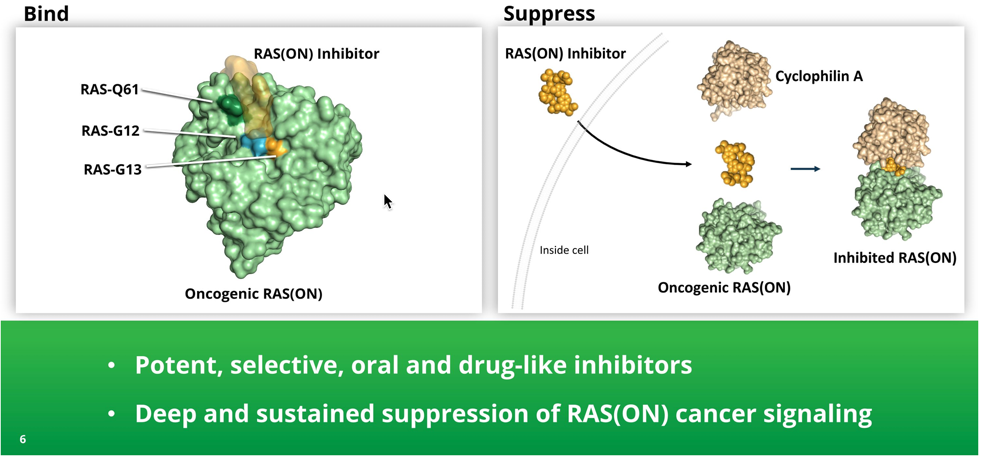 Amino acid positions that, according to mutation, determine potential for inhibitor interaction
Preclinical studies have demonstrated deep and sustained regressions across multiple RASMUT tumour types, particularly PDAC and NSCLC harbouring KRAS G12X mutations2
KRAS, Kirsten RAS; MUT, mutated; NSCLC, non-small cell lung cancer; PDAC, pancreatic ductal adenocarcinoma; RAS, rat sarcoma virus 
1. On Target to Outsmart Cancer. Revolution Medicines. Available at: https://ir.revmed.com/static-files/1980f6ca-cb1d-4568-94a7-623ccc8c0cf2 (accessed December 2024); 2. Arbour KC, et al. Ann Oncol. 2023;34(Supplement 2):S458-S497. Presented at ESMO 2023 (oral presentation) 3. Koltun E, et al. Presented at AACR 2022. Available at: https://www.revmed.com/wp-content/uploads/2023/09/AACR_2022_Koltun.pdf (accessed December 2024);
13
Best Percentage Change in Tumour Size from Baseline and Objective Response Rate in 2L+ PDAC (RMC-6236 160-300 mg)
100
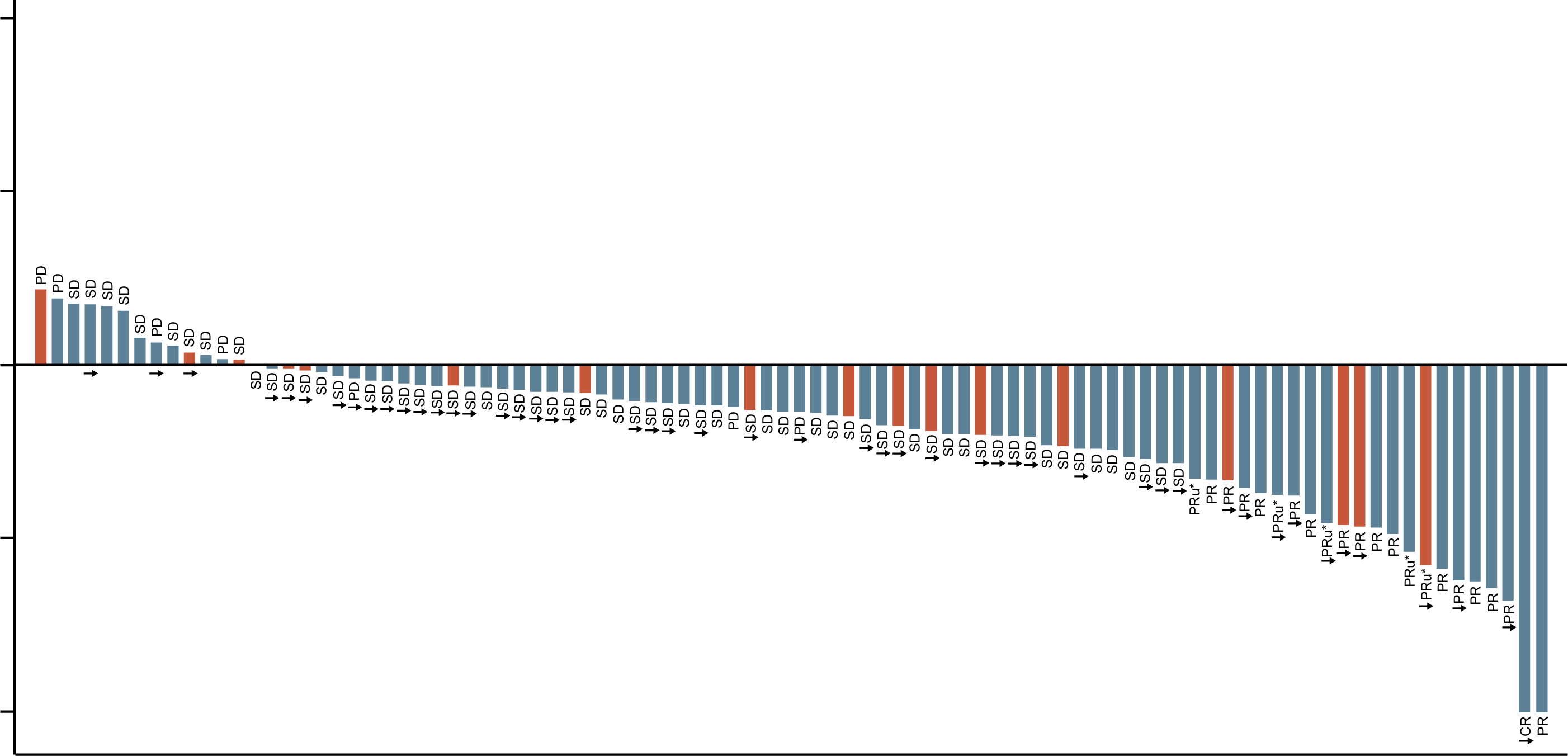 Best % change in SOD from baseline
In target tumour burden
50
0
-50
KRAS G12X
-100
RAS other
Unconfirmed PRs (PRu) with treatment discontinued (will never confirm) are not considered responders but remain in the denominator (n=5)
on treatment
a “ORR 14+ week” and “DCR 14+ week” analyses include all patients who received first dose of RMC-6236 at least 14 weeks prior to data cutoff date (to allow two potential scans). “ORR 20+ week” analysis is similarly defined to allow three potential scans. Five patients included in the denominator of the ‘14+ week’ analyses are not displayed on waterfall due to lack of post-baseline target lesion assessment (four patients discontinued treatment without post-baseline scans: three due to death, one due to subject request to withdraw from treatment, and one patient had documented PD due to new lesion without target lesion assessment); ORR (by RECISTv1.1) includes confirmed  CRs/PRs and unconfirmed CRs/PRs who are still on treatment and may yet confirm; 2L in the metastatic setting includes patients who progressed on prior therapy in an earlier setting within 6 months of  last dose
b RAS mutant defined as patients with G12X, G13X or Q61X PDAC
c Benchmark mean ORR derived from published reports 
2L, second line; CR, complete response; DCR, disease control rate; KRAS, Kirsten rat sarcoma virus; NA, not available; ORR, objective response rate; PD, progressive disease; PDAC, pancreatic ductal adenocarcinoma; PR(u), (unconfirmed) partial response; RAS, rat sarcoma virus; RECIST, Response Evaluation Criteria in Solid Tumours; SD, stable disease; SOD, sum of diameters
RMC-6236: Pancreatic Cancer Update to Support Pivotal Phase 3 Trial. Revolution Medicines. Available at: https://ir.revmed.com/static-files/eeeb0690-0ef4-44b8-b5fe-8d11d8df3c9a (accessed December 2024)
14
ORR and DCR in Patients with KRAS G12D PDAC Treated with RMC-9805
100
PD
Best % change from baseline
for sum of diameters
PD
PD
50
a per RECIST v1.1
b Includes confirmed PRs and unconfirmed PRs who were still on treatment and may yet be confirmed
PD
PD
PD
SD
SD
NE
SD
PD
PD
PD
SD
NE
SD
NE
SD
SD
SD
0
SD
SD
SD
SD
SD
SD
SD
SD
SD
NE
SD
SD
SD
SD
SD
SD
SD
SD
SD
SD
SD
SD
SD
SD
SD
SD
SD
SD
SD
PR*
PR*
PR*
PR
PR*
PR*
PR*
PR
PR*
PR*
PR
PR*
PR
PR
PR
PR*
PR*
PR*
PR*
-50
PR
PR
PR
1200 mg Daily (QD or BID)
˂1200 mg Daily (QD or BID)
PR*, unconfirmed partial response
-100
on treatment
Number of Post 
Baseline Scans
3
1
3
2
1
1
1
1
2
1
2
1
1
3
1
1
2
4
2
1
2
2
4
4
2
2
1
4
2
3
1
2
2
1
4
4
1
2
2
2
4
2
2
2
3
3
5
2
1
4
3
2
4
2
2
3
1
3
3
6
4
3
3
3
4
2
2
2
2
2
2
Data cutoff: 02 Sep 2024; All treated patients with PDAC who received a first daily dose at least 14 weeks prior to data cutoff date (applies to Waterfall plot and ORR table); three additional patients (N=2 at 1200 mg daily; N=1 at <1200 mg daily) are not displayed on the Waterfall plot due to withdrawal of consent or clinical progression. Among patients with a response (confirmed or unconfirmed), 55% of  first response occurred after 2 months of RMC-9805 treatment (all dose levels)
BID, twice a day; CR, complete response; DCR, disease control rate; KRAS, Kirsten rat sarcoma virus; NE, not evaluable; ORR, objective response rate; PD, progressive disease; PDAC, pancreatic ductal adenocarcinoma; PR, partial response; QD, once daily; RECIST, Response Evaluation Criteria in Solid Tumours; SD, stable disease
Hong DS, et al. Presented at ENA 2024 (EORTC NCI AACR 36th Symposium): Available at: https://www.revmed.com/wp-content/uploads/2024/10/ENA-LBA514-Hong-etal-FINAL-2024_1018.pdf (accessed December 2024)
15
New targets: MTAP
MTAP, methylthioadenosine phosphorylase
16
Background
MTAP-del CANCER CELL
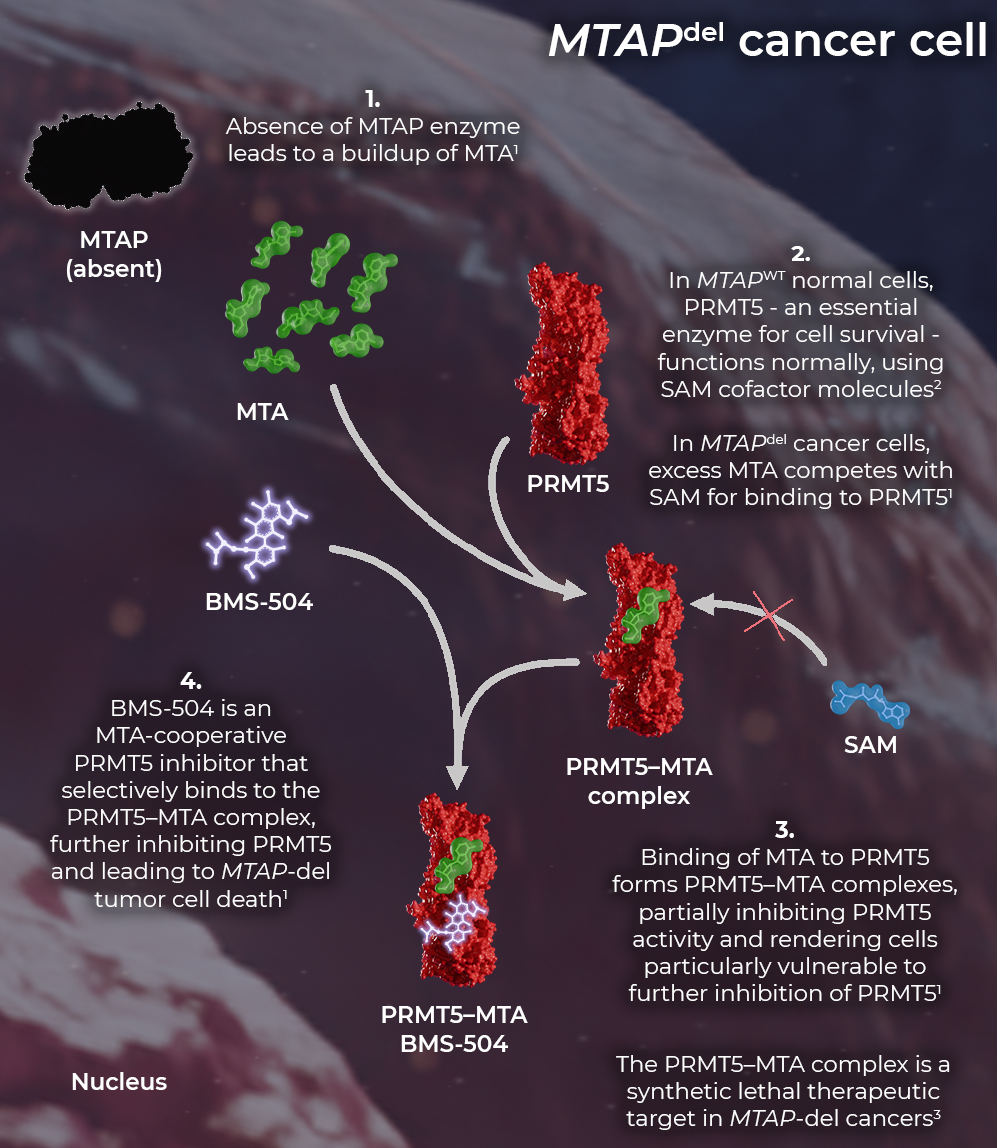 Homozygous MTAP-del occurs in 10–15% of all cancers,1 and in up to 50% of tumours such as GBM2 and mesothelioma3
Patients with homozygous MTAP-del have a poorer prognosis4
BMS-986504 (MRTX1719) is a first-in-class MTA-cooperative PRMT5 inhibitor5,6 that selectively binds to the PRMT5-MTA complex6
The PRMT5-MTA complex is a synthetic lethal target in MTAP-del cancer cells, but not in MTAP–wild-type cells7
CA240-0007 is a phase 1/2 study of BMS-986504 in patients with advanced solid tumours with homozygous MTAP-del5,8
Early clinical activity has been reported across a range of doses and tumour types5
17
del, deleted; GBM, glioblastoma multiforme; (MTA)P, (methylthioadenosine) phosphorylase; PRMT5, protein arginine methyltransferase 5; SAM, S-adenosylmethionine
1. Rodon J, et al. Ann Oncol. 2024;35:1138-1147; 2. Barekatain Y, et al. Nature Commun. 2021;12:4228; 3. Sharkey A, et al. J Thorac Oncol. 2017;12(no. 15):P3.03-005; 4. Han G, et al. Nat Commun 2021;12:5606; 5. Engstrom LD, et al. Cancer Discov. 2023;13:2412-2431; 6. Smith CR, et al. Mol Cancer Ther. 2021;20 (12_Supplement): P165; 7. Smith CR, et al. J Med Chem. 2022;65:1749-1766; 8. ClinicalTrials.gov identifier: NCT05245500. Available at: https://clinicaltrials.gov/study/NCT05245500 (accessed December 2024)
Rodon J, et al. Eur J Cancer. 2024; 211 (suppl 1):114981. Presented at ENA 2024 (EORTC NCI AACR 36th Symposium). 503LBA (oral presentation)
CA240-0007a phase 1 first-in-human study of BMS-986504 (PRMT5 inhibitor)
Phase 1b dose expansionf
Phase 1 dose escalatione
Key eligibility criteria
Advanced, unresectable, or metastatic solid tumours with homozygous MTAP-delb
Measurable or evaluable diseasec 
Disease progression on or after the most recent treatment
No available treatment with curative intent
400 mg BID
600 mg QD
800 mg QD
600 mg QD
400 mg QD
400 mg QD
200 mg QD
Tumour types assessed
NSCLC
PDAC
CCA
Meso

MPNST
HNSCC
BC
MEL
Otherd
200 mg QD
100 mg QD
50 mg QD
Endpoints: safety, pharmacokinetics, and clinical activity/efficacy
Data cutoff date: September 19, 2024; median follow-up (95% CI): 7.6 (6.8–8.3) months.
a NCT05245500. b Dose escalation only: patients with tumours with homozygous CDKN2A-del per a sponsor-approved test were eligible if MTAP-del was unknown or present but assessed using a test not approved by the sponsor and MTAP-wild type was not present on the test establishing CDKN2A-del. c Patients with evaluable disease were eligible only in dose escalation. d Included acinic cell carcinoma, acinic cell carcinoma of the parotid gland, ampulla of the vater cancer, apocrine carcinoma, chondrosarcoma, esophageal adenocarcinoma, gallbladder cancer, GIST, GBM, large cell neuroendocrine tumour, malignant TGCT, metastatic ampullary adenocarcinoma, neuroendocrine cancer, osteosarcoma, pancreatic cancer (invasive carcinoma with adenosquamous features and neuroendocrine), pleomorphic adenoma of parotid gland, RCC, rectal cancer, spindle cell sarcoma, undifferentiated pleomorphic sarcoma, and UC. e Doses increased by 100% increments until ≥1 DLTs occurred and then in increments of 40–50% afterwards. Depending on safety observations, smaller dose increments were used. In the event the MTD was exceeded, dose levels below the MTD but above the previous dose level would be evaluated using smaller dose increments. n ≥ 3 per cohort. f Enrolment to dose expansion cohorts is ongoing.
BC, breast cancer; BID, twice daily; CCA, cholangiocarcinoma; CDKN2A, cyclin-dependent kinase inhibitor 2A; CI, confidence interval; del, deleted; DLT, dose-limiting toxicity; GBM, glioblastoma multiforme; GIST, gastrointestinal stromal tumour; HNSCC, head and neck squamous cell carcinoma; MEL, melanoma; meso, mesothelioma; MPNST, malignant peripheral nerve sheath tumour; MTAP, methylthioadenosine phosphorylase; MTD, maximum tolerated dose; NSCLC, non-small cell lung cancer; PDAC, pancreatic ductal adenocarcinoma; PRMT5, protein arginine methyltransferase 5; QD, once daily; RCC, renal cell carcinoma; TGCT, tenosynovial giant cell tumour; UC, uterine carcinosarcoma
Rodon J, et al. Eur J Cancer. 2024; 211 (suppl 1):114981. Presented at ENA 2024 (EORTC NCI AACR 36th Symposium). 503LBA (oral presentation)
18
Best percent change in sum of target lesion measurements
80
Clinical activity-evaluable population
70
60
CR
NSCLC
PD
SD
PR
MPNST
Meso
CCA
PDAC
23 patients with PR as BOR had SD at first on-treatment scan
50
BOR
BC
HNSCC
MEL
Other
40
30
►
* Improvement in response from   first on-treatment scan
20
►
10
# Unconfirmed PR
►
►
►
►
0
Best percentage change from baseline
−10
►
►
►
►
−20
►
►
►
►
►
►
−30
►
►
►
►
►
*
*
►
►
►
*
*
−40
►
►
*
*
*
#
*
►
►
*
*
►
►
*
*
►
*
−50
*
*
*
►
*
►
*
−60
*
*
−70
►
*
−80
►
*
−90
►
*
Tumour type
Post-baseline scans
Previous LoT
BMS-986504 dose
Tumour type
Post-baseline scans
BMS-986504 dose
1
2–4
> 4
50 mg QD
100 mg QD
200 mg QD
400 mg QD
Previous LoT
600 mg QD
800 mg QD
400 mg BID
>2
Prior surgery only
1–2
► Ongoing treatment
Median follow-up (95% CI): 7.6 (6.8–8.3) months.
Clinical activity-evaluable population (n = 124): patients who received ≥1 dose of BMS-986504 in this study, had homozygous MTAP-del confirmed by a sponsor-approved assay, and had ≥ 1 on-study disease assessment prior to discontinuation, any subsequent anti-cancer therapies, or death. Patients with NE as BOR or for which change of baseline is missing due to lack of post-baseline measurement (n = 8) were not included.
BC, breast cancer; BID, twice daily; BOR, best overall response; CCA, cholangiocarcinoma; CR, complete response; del, deleted; HNSCC, head and neck squamous cell carcinomas; LoT, line of therapy; MEL, melanoma; meso, mesothelioma; MPNST, malignant peripheral nerve sheath tumour; MTAP, methylthioadenosine phosphorylase; NE, not evaluable; NSCLC, non-small cell lung cancer; PD, progressive disease; PDAC, pancreatic ductal adenocarcinoma; PR, partial response; QD, once daily; SD, stable disease
Rodon J, et al. Eur J Cancer. 2024; 211 (suppl 1):114981. Presented at ENA 2024 (EORTC NCI AACR 36th Symposium). 503LBA (oral presentation)
19
Established targets
20
Tumour agnostic precision medicine
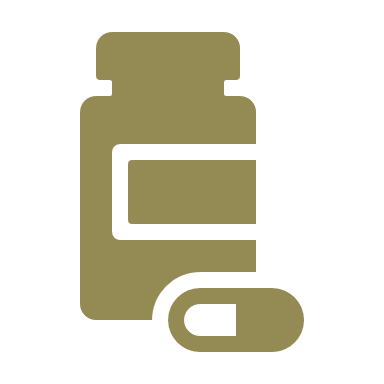 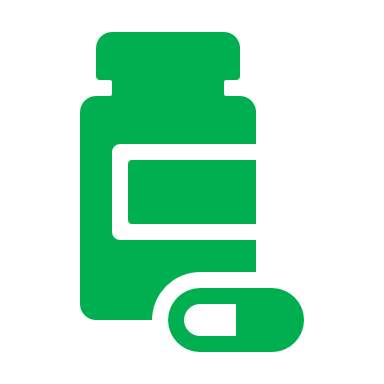 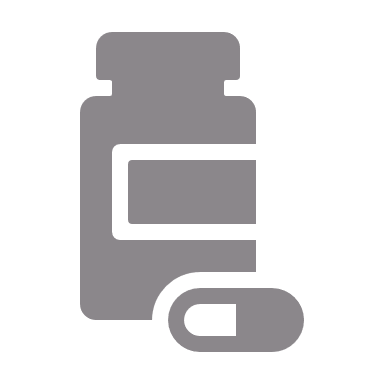 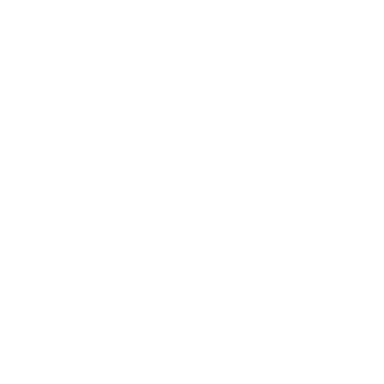 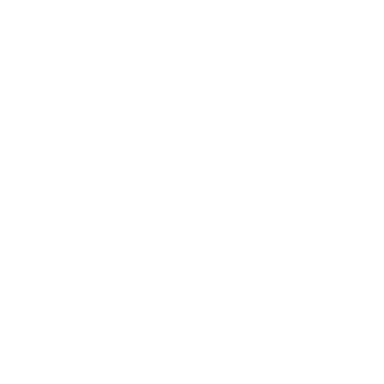 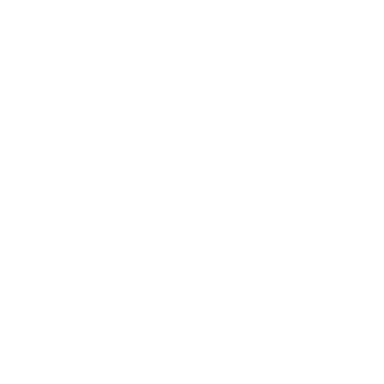 May 2017
Nov 2018
Aug 2019
Jun 2020
Aug 2021
Jun 2022
Sep 2022
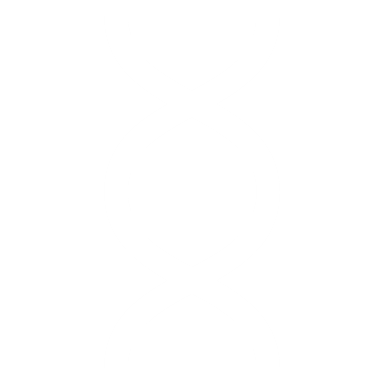 RX
RX
Pembrolizumabin dMMR/MSI-H
cancers
Larotrectinibin NTRK fusionpositive cancers
Entrectinibin NTRK fusionpositive cancers
Pembrolizumabin TMB-high
cancers
Dostarlimabin dMMR/MSI-H
cancers
Dabrafenib/trametinibin BRAFV600Emutant cancers
Selpercatinibin RET fusionpositive cancers
6 medicines US FDA approved for 7 tumour-agnostic indications
BRAF,  proto-oncogene B-Raf; dMMR, deficient DNA mismatch repair; FDA, Food and Drug Administration; MSI-H, microsatellite instability high; 
NTRK, neurotrophic tropomyosin-receptor kinase; RET, rearranged during transfection; TMB, tumour mutational burden
Gouda M, et al. Clin Can Res. 2023;29:2753-2760
21
Efficacy and Safety of T-DXd in HER2-Expressing Solid Tumours
DOR in patients with objective response
ORR across tumour cohorts, according to HER2 status
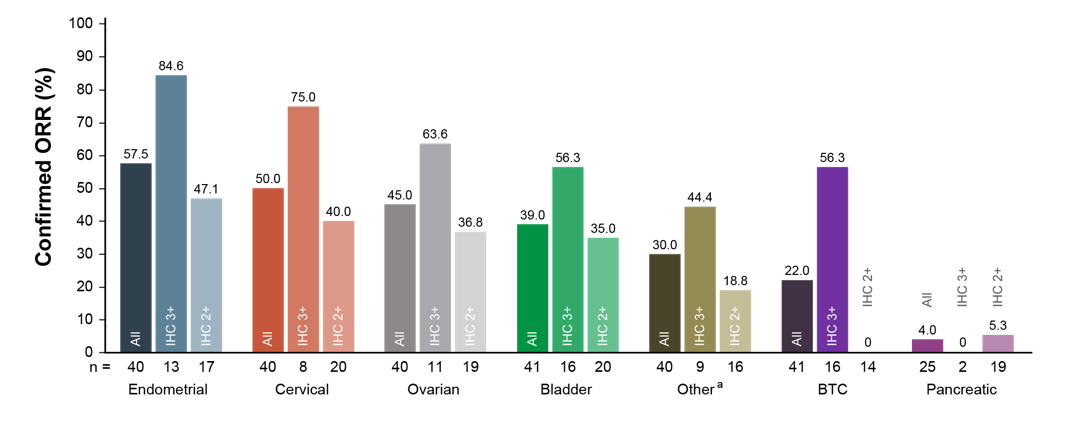 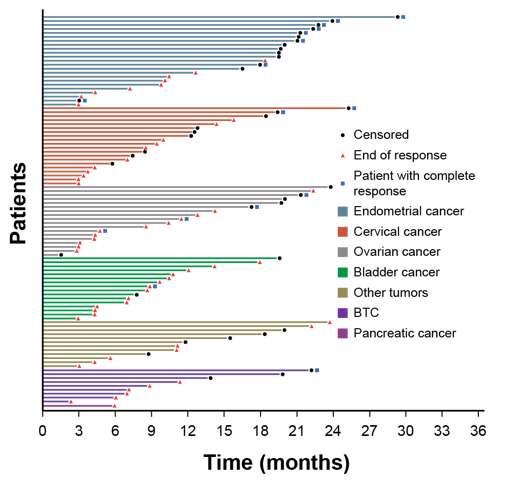 Maximum change in tumour size
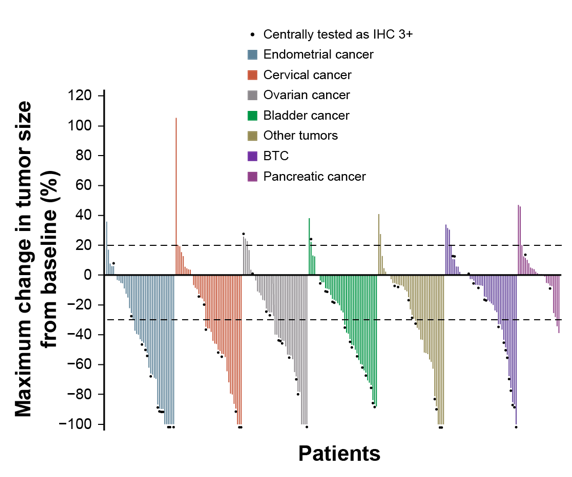 a Responses in the other tumours cohort include responses in extramammary Paget disease, oropharyngeal neoplasm, head and neck cancer, and salivary gland cancer
Led to approval of T-DXd for HER2-expressing solid tumours
BTC, biliary tract cancer; DOR, duration of response; HER2, human epidermal growth factor receptor 2; IHC, immunohistochemistry; ORR, objective response rate; RECIST, Response Evaluation Criteria in Solid Tumours; T-DXd, trastuzumab deruxtecan
Meric-Bernstam F, et al. J Clin Oncol. 2023;42:47-58
22
Efficacy and safety of larotrectinib as first-line treatment for patients with TRK fusion cancer
Maximum change in target lesion size in patients with TRK fusion cancer (N=92)
100
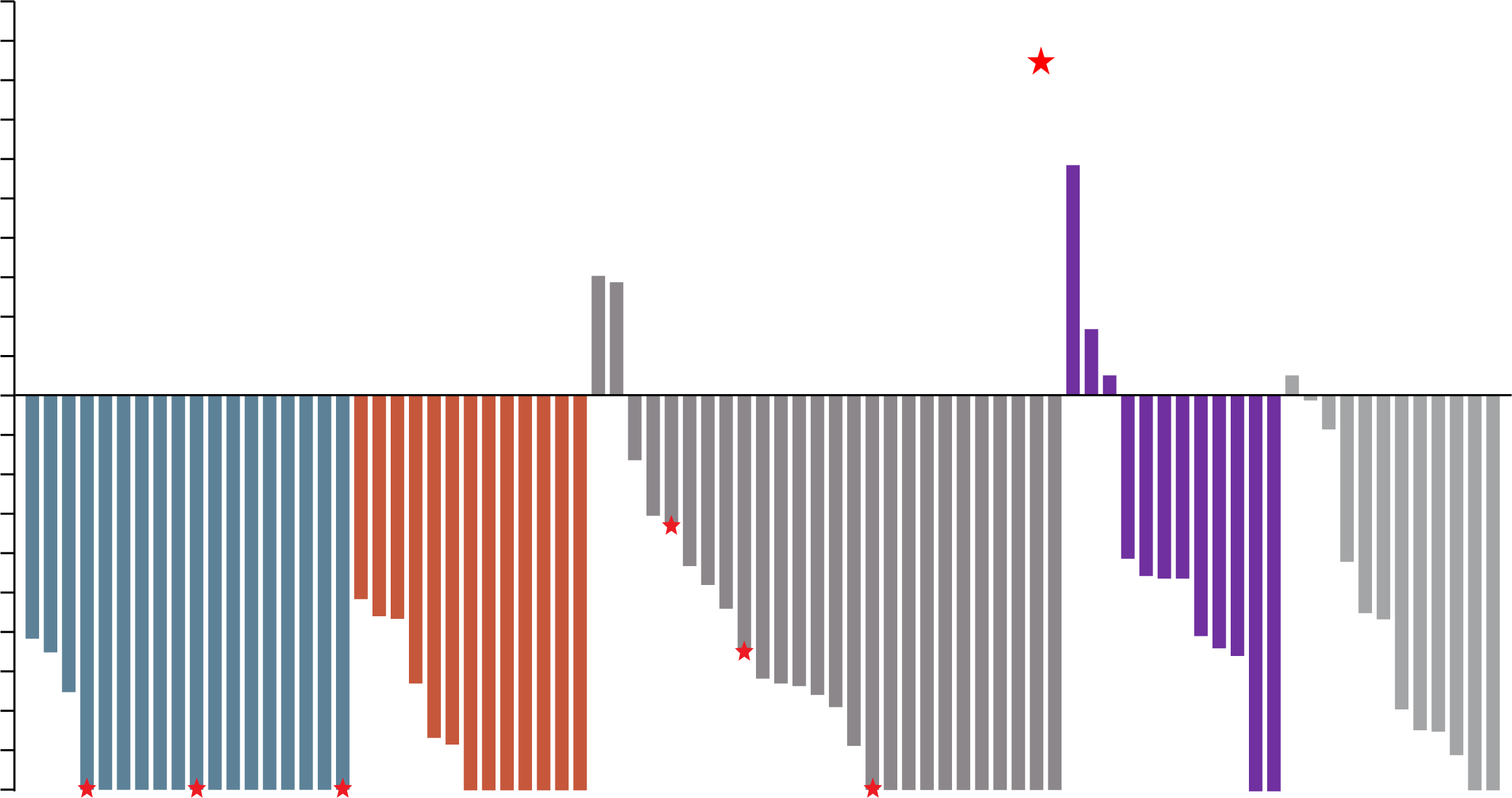 90
Pathological complete response
80
70
60
50
40
30
20
10
IFS
Salivary gland
Soft tissue sarcoma
Thyroida
Otherb
Maximum change in target lesion size (%)
0
−10
−20
−30
−40
−50
−60
−70
−80
−90
−100
Not including one patient who was not eligible for IRC assessment. a The three patients with thyroid cancer that did not experience tumour shrinkage had anaplastic thyroid cancer. b Other includes two congenital mesoblastic nephroma and one each of bone sarcoma, cervix, cholangiocarcinoma, external auditory canal and lung
CI, confidence interval; IFS, infantile fibrosarcoma; IRC, independent review committee; ORR, overall response rate; TRK, tropomyosin receptor kinase
Hong DS, et al. Ann Oncol. 34 (supplement 2):S469. Presented at ESMO 2023 (Poster 667P)
23
Efficacy and safety of larotrectinib as first-line treatment for patients with TRK fusion cancer
DoR, PFS and OS in patients with TRK fusion cancer
DoR
PFS
OS
100
90
80
70
60
50
40
30
20
10
0
100
90
80
70
60
50
40
30
20
10
0
100
90
80
70
60
50
40
30
20
10
0
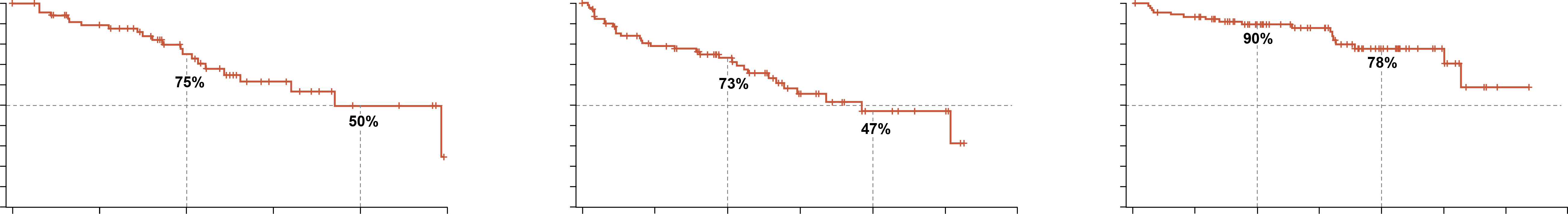 DoR (%)
PFS (%)
OS (%)
0
12
24
36
48
60
0
12
24
36
48
60
72
0
12
24
36
48
60
72
84
Months from start of response
Months from start of treatment
Months from start of treatment
No. at risk
72
54
32
14
6
0
92
60
42
19
8
5
0
92
84
63
47
23
11
1
0
CI, confidence interval; DoR, duration of response; NE, not estimable; OS, overall survival; PFS, progression-free survival; TRK, tropomyosin receptor kinase
Hong DS, et al. Ann Oncol. 34 (supplement 2):S469. Presented at ESMO 2023 (Poster 667P)
24
summary
The field of precision medicine continues to evolve with the identification of new biomarkers and targeted treatments1,2
Development of inhibitors such as sotorasib and adagrasib which target the KRAS G12C mutations have improved outcomes for NSCLC patients3,4,5 
Inhibitors for other KRAS mutations, such as KRAS G12D could expand treatment options for other cancers like pancreatic cancer6,7,8
Other agents targeting specific patient subsets (e.g. those with MTAP loss) may expand targeted therapy options9
Tumour agnostic targets such as NTRK10,11 and HER212,13 continue to evolve and provide significant clinical benefit across a number of tumour types
Molecular profiling by next generation sequencing is critical to ensure patients receive the most appropriate targeted therapy to improve outcomes1,2
KRAS, Kirsten rat sarcoma virus; MTAP, methylthioadenosine phosphorylase; NSCLC, non-small cell lung cancer; NTRK, neurotrophic tyrosine receptor kinase; PRMT5, protein arginine methyltransferase 5
1. Min HY and Lee HY. Exp Mol Med. 2022;54:1670-1694; 2. Malone ER, et al. Genome Med. 2020;12:8; 3. Boumelha J, et al. Clin Cancer Res. 2023;29:5012-5020; 4. FDA grants accelerated approval to sotorasib for KRAS G12C mutated NSCLC. Available here (accessed December 2024); 5. FDA grants accelerated approval to adagrasib for KRAS G12C-mutated NSCLC. Available here (accessed December 2024); 6. Nokin M-J, et al. Nat Commun. 2024; 15: 7554; 7. Akhave NS, et al. Mol Cancer Ther. 2022;21:1645-1651; 8. Arbour KC, et al. Ann Oncol. 2023;34(Supplement 2):S458-S497. Presented at ESMO 2023. Abstr 6520, oral presentation; 9. Rodon J, et al. Eur J Cancer. 2024;211 (suppl 1):114981. Presented at ENA 2024 (EORTC NCI AACR 36th Symposium). 503LBA (oral presentation); 10. Hong DS, et al. Ann Oncol. 34 (supplement 2):S469. Presented at ESMO 2023 (Poster 667P); 11. Sheng J, et al. NPJ Precis Oncol. 2024;8:198; 12. Meric-Bernstam F, et al. J Clin Oncol. 2023;42:47-58; 13. Yoon J, et al. Nat Rev Clin Oncol. 2024; 21:675-700
25